Bell Work
What is the moral of the fable, “The Tortoise and the Hare?”
Explain in 5-7 Sentences
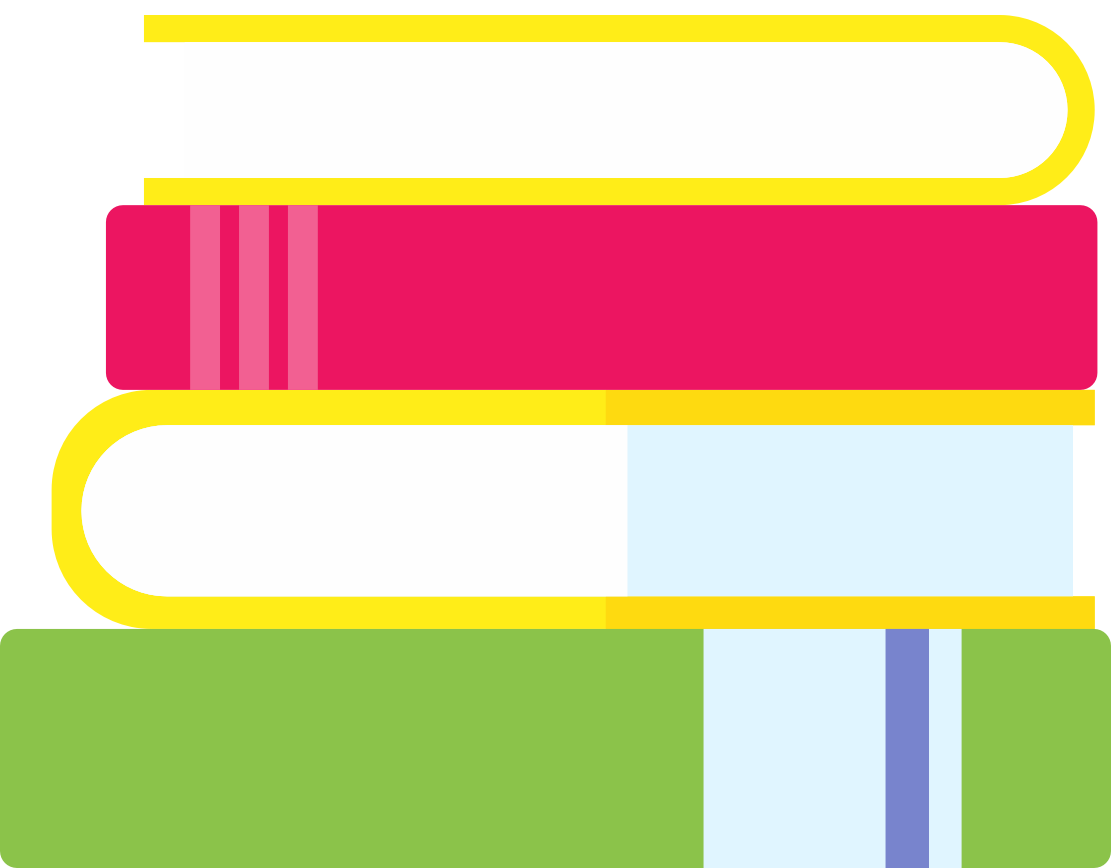 February 11, 2019
Good Morning and Good Afternoon!!
Content Objective: Students will demonstrate understanding of the fable, “The Tortoise and the Hare” by explaining the use of allegory and analyzing the fable in a written response.
Language Objective: Students will write to explain the fable, “The Tortoise and the Hare.”
Objectives
Agenda
Today’s Activities
Bell Work (7 Minutes)
SSR (15 Minutes)
Reading: “The Tortoise and the Hare” (5 Minutes)
Writing Response (10 Minutes)
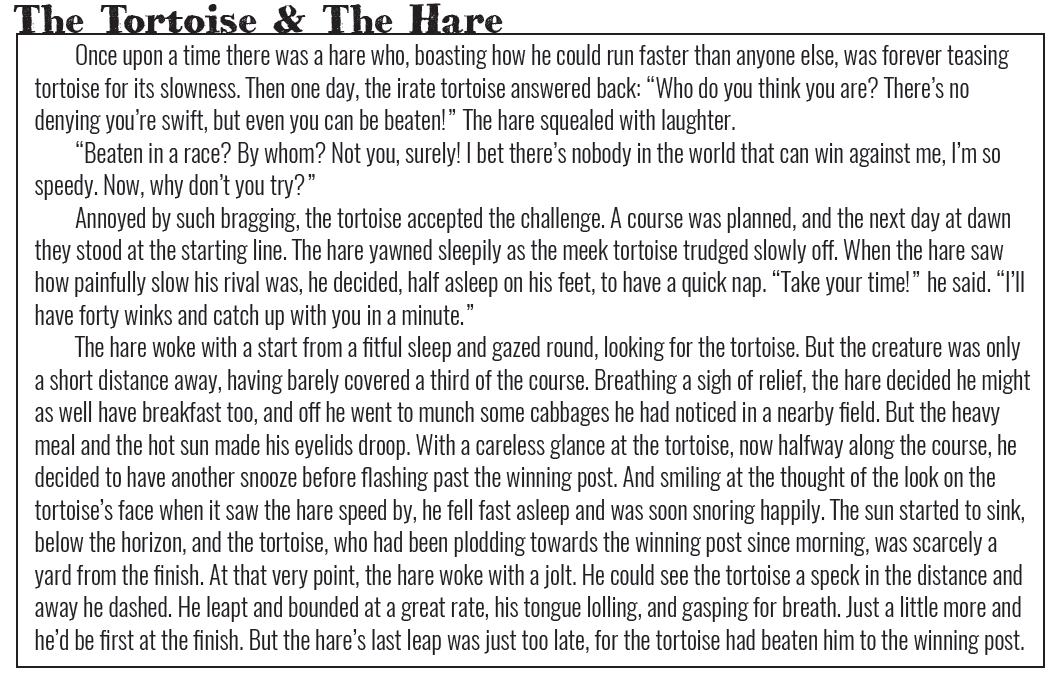 Writing Prompt
Answer BOTH questions in a well thought out 10-15 sentence response.  Please follow directions or you will not receive any points. (20 points)
Why tell a story such as this one (The Tortoise and the Hare)?  Why not just outline the moral to people?